VoiceFlow: Efficient Text-to-Speech 
with Rectified Flow Matching
Yiwei Guo, Chenpeng Du, Ziyang Ma, Xie Chen, Kai Yu
MoE Key Lab of Artificial Intelligence, AI Institute
X-LANCE Lab, Department of Computer Science and Engineering, 
Shanghai Jiao Tong University, China
1
Contents
1
Flows and Diffusions
4
Conclusion
3
2
Experimental Results
VoiceFlow
2
Flows and Diffusions
3
Flows and Diffusions
4
Flows and Diffusions
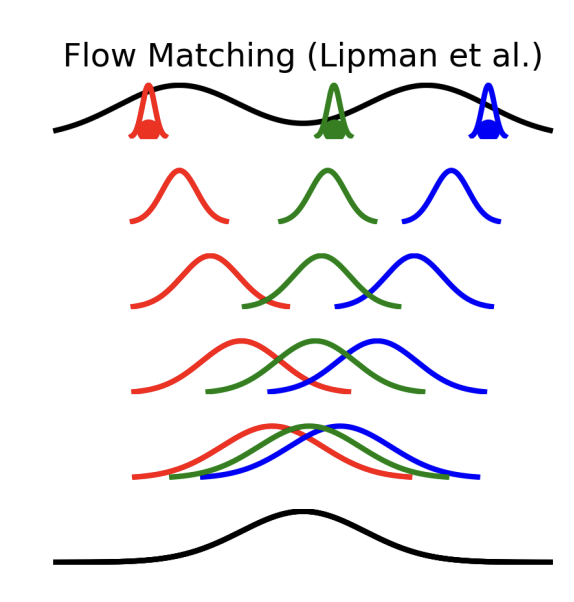 Image:
Tong et al. Improving and Generalizing Flow-Based Generative Models with Minibatch Optimal Transport. TMLR 03/2024.
5
Flows and Diffusions
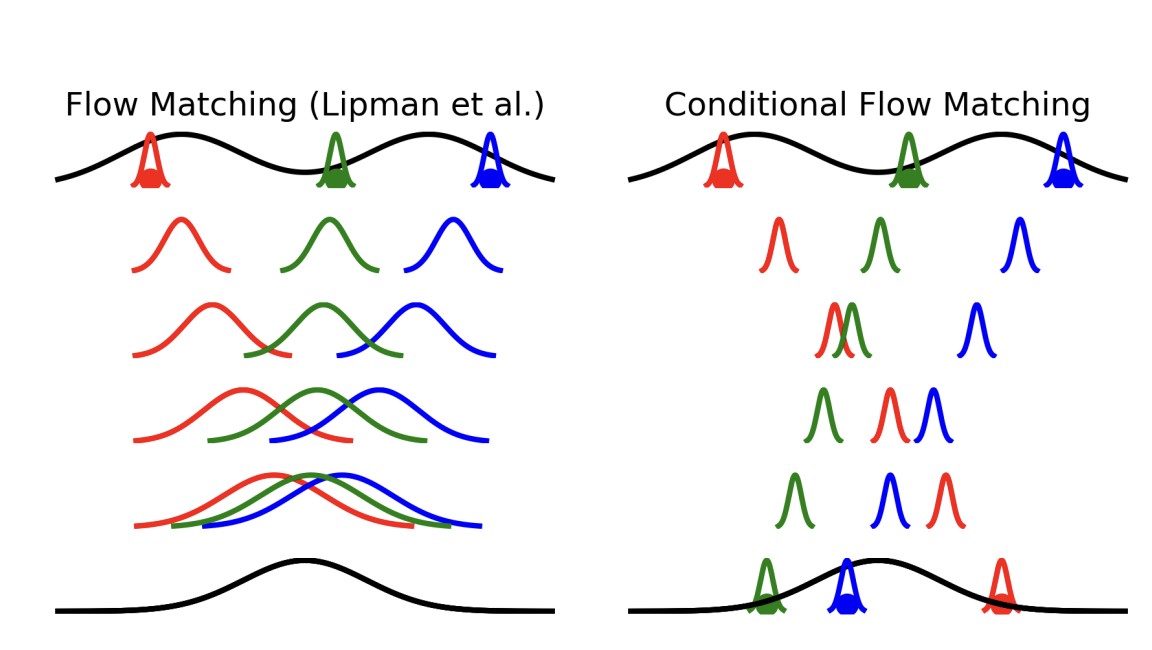 Image:
Tong et al. Improving and Generalizing Flow-Based Generative Models with Minibatch Optimal Transport. TMLR 03/2024.
6
Flows and Diffusions
But ODE trajectories will not intersect. This is a basic property of ODE.
Although the trajectories are a straight line in training, those in sampling is still not.
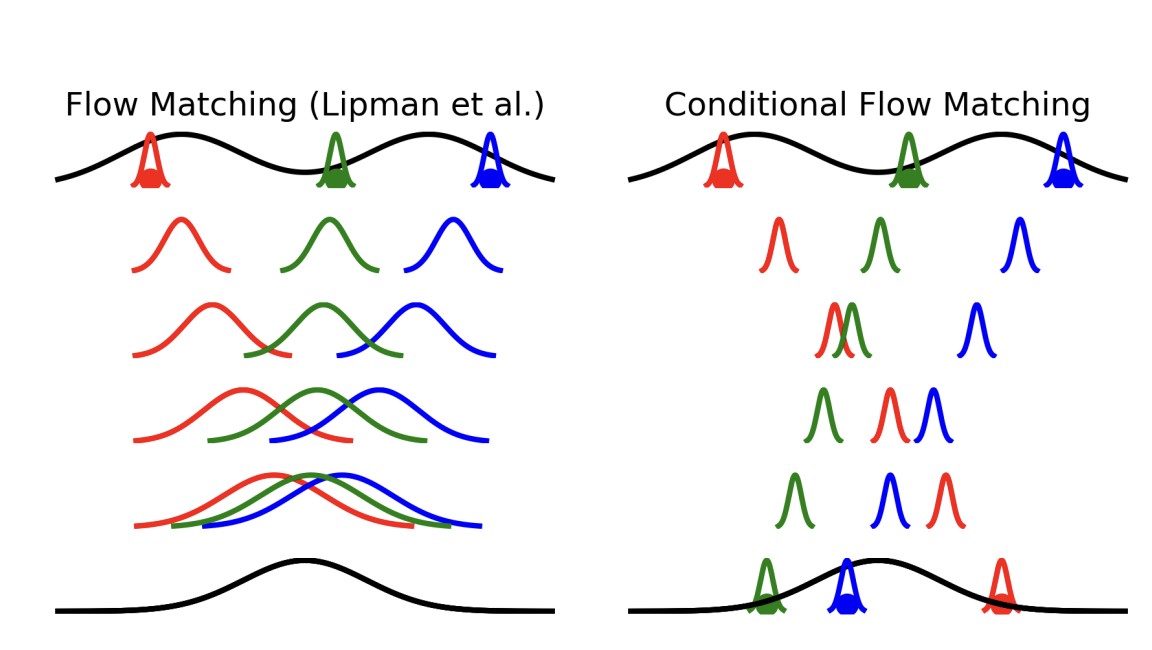 Intersections that will never happen in sampling
Might be the actual sampling trajectory!
Image:
Tong et al. Improving and Generalizing Flow-Based Generative Models with Minibatch Optimal Transport. TMLR 03/2024.
7
Flows and Diffusions
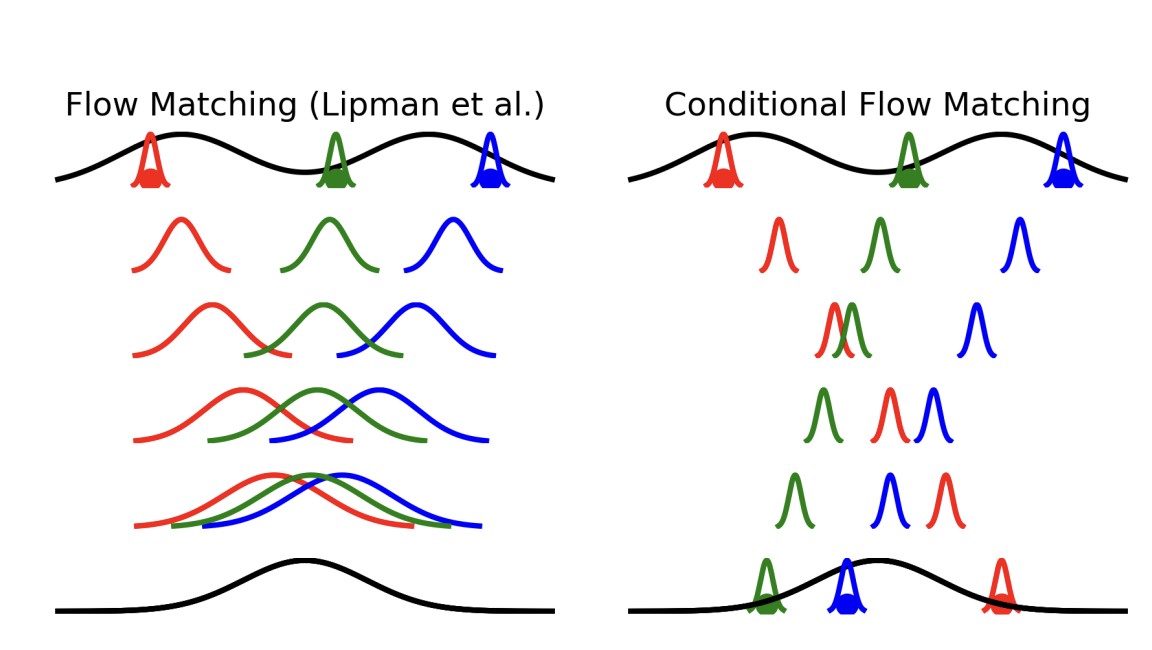 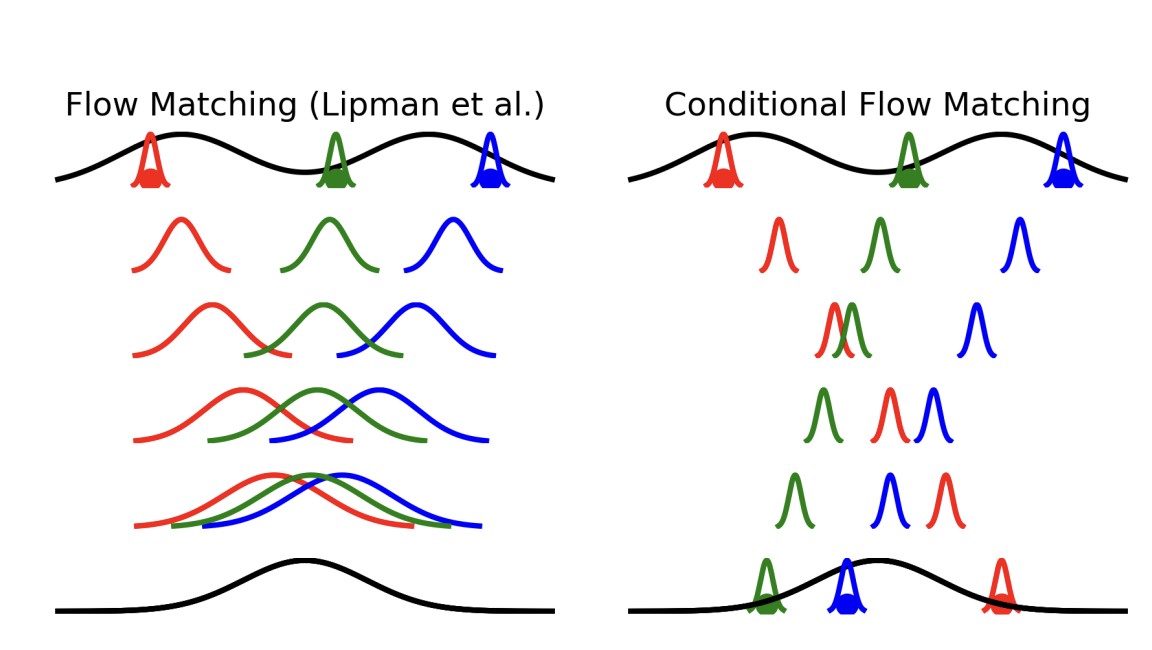 Data sample
Data sample
Flow Rectification Step
Prior sample
Prior sample
Image:
Tong et al. Improving and Generalizing Flow-Based Generative Models with Minibatch Optimal Transport. TMLR 03/2024.
8
Contents
1
Flows and Diffusions
4
Conclusion
3
2
Experimental Results
VoiceFlow
9
VoiceFlow: Efficient TTS with Rectified Flow
Improve the sampling speed of TTS, with no degradation on performance, compared to diffusion models.
Rectified flow matching is much more efficient. Requires less sampling steps than diffusion models.
Prior works on speeding-up diffusion-based TTS models rely on progressive distillation, better SDE solver, better noise schedules, etc.
10
VoiceFlow: Efficient TTS with Rectified Flow
Non-autoregressive TTS. Treat the aligned phonemes as a condition for the flow matching ODE.
Model structure almost identical to GradTTS. Only the algorithmic differences.
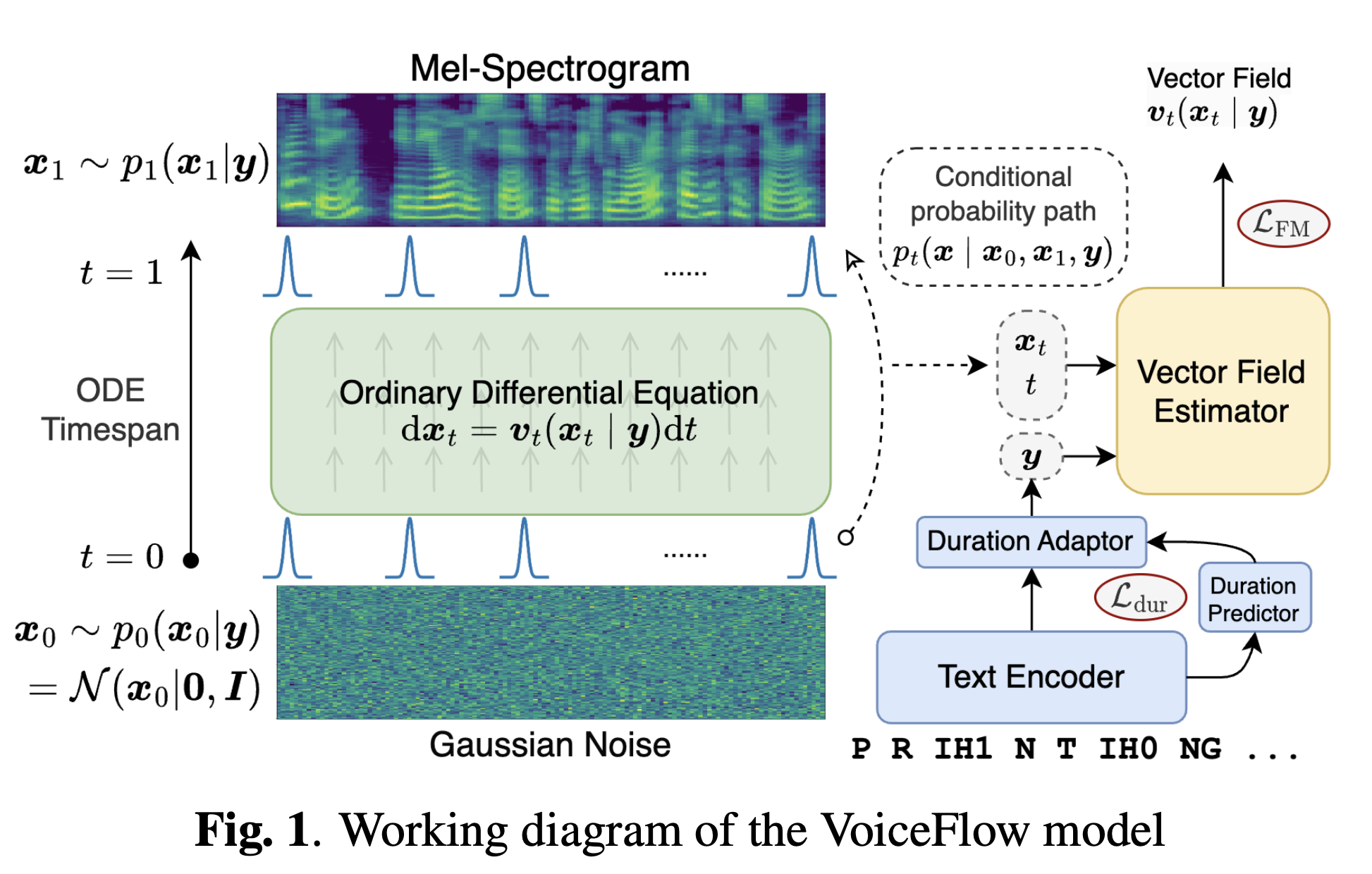 UNet structure with two ups and downs.
11
VoiceFlow: Efficient TTS with Rectified Flow
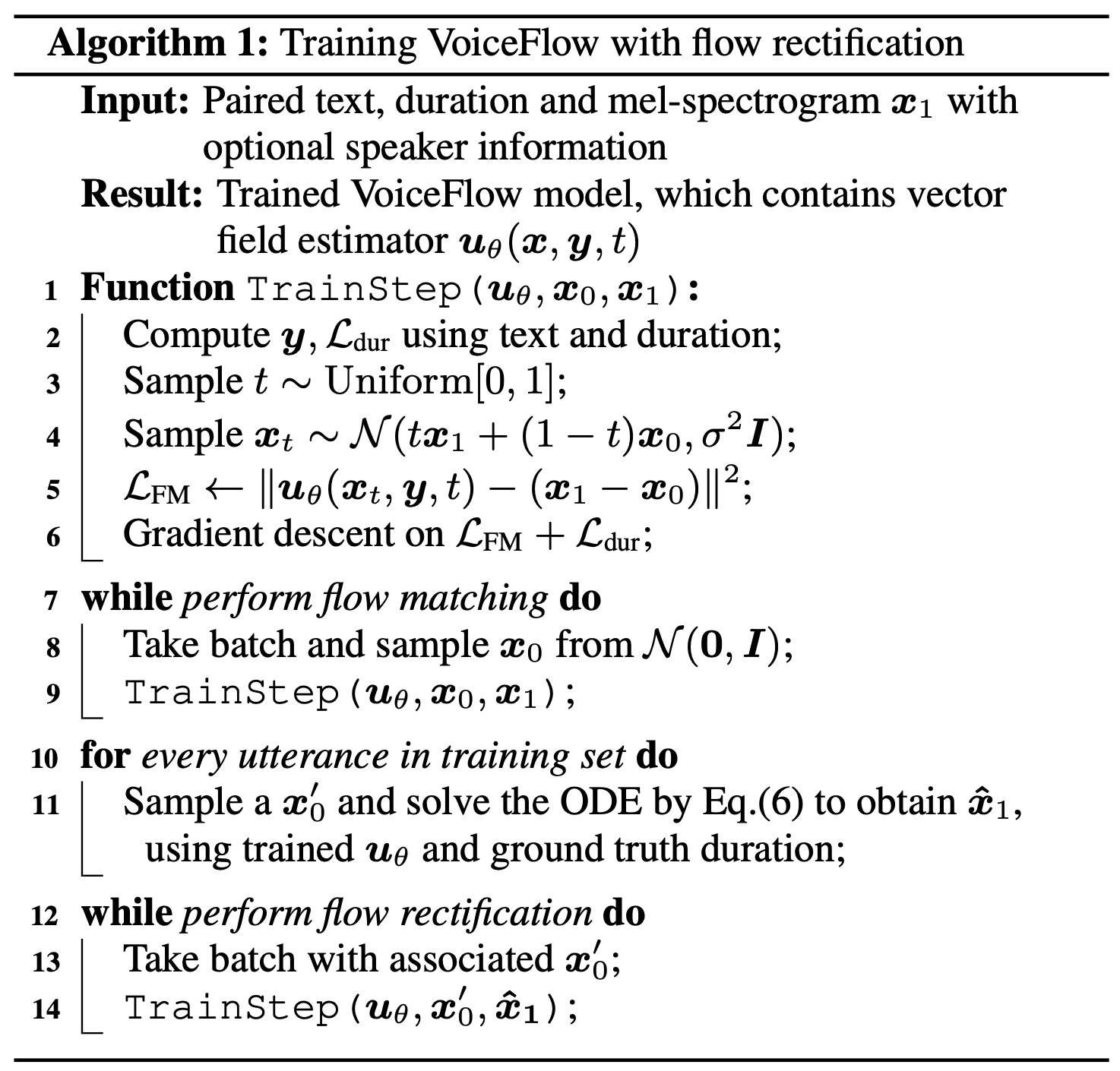 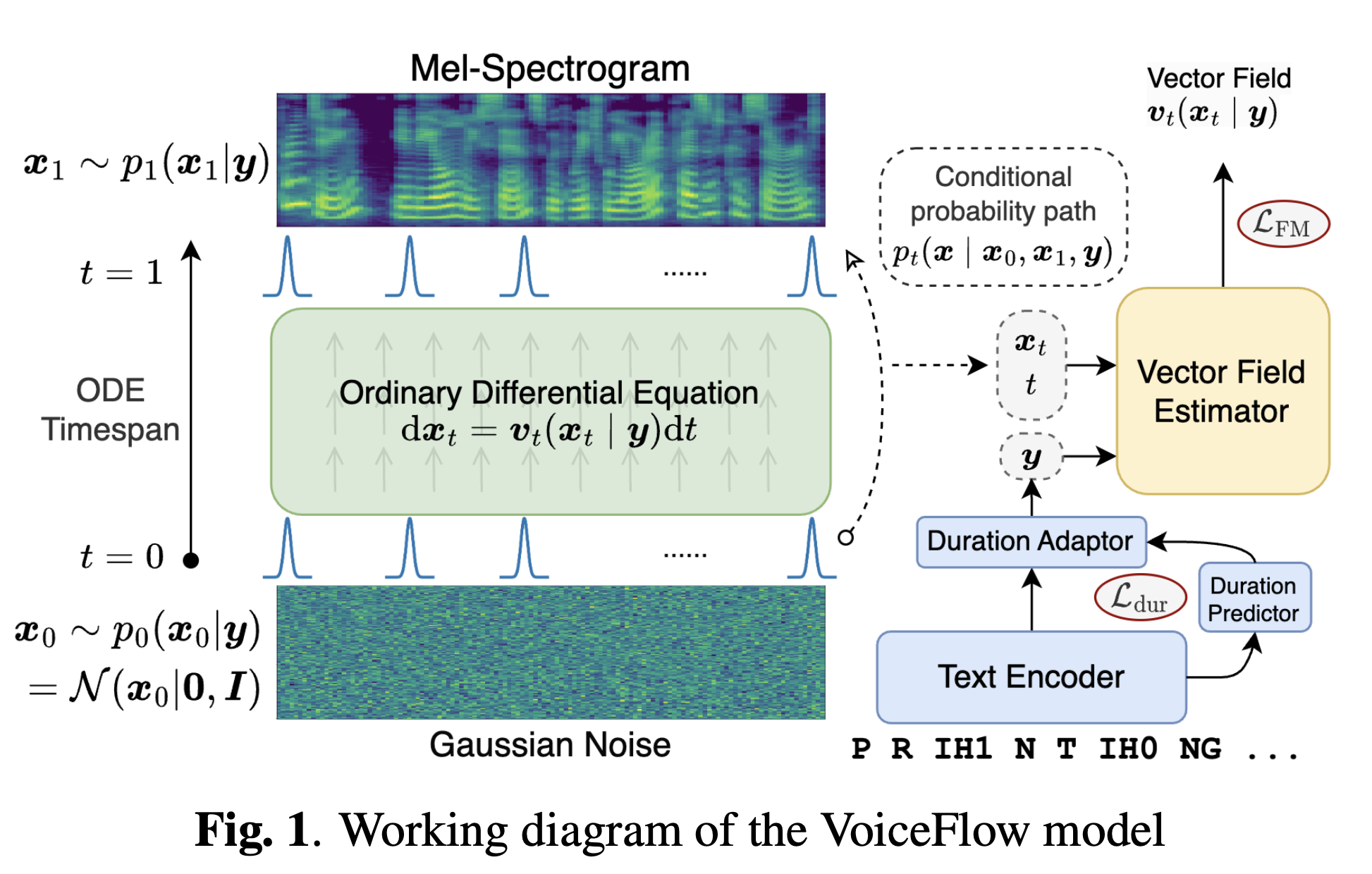 First stage:
 vanilla flow matching
Generate samples
Second stage:
 rectified flow matching
12
VoiceFlow: Efficient TTS with Rectified Flow
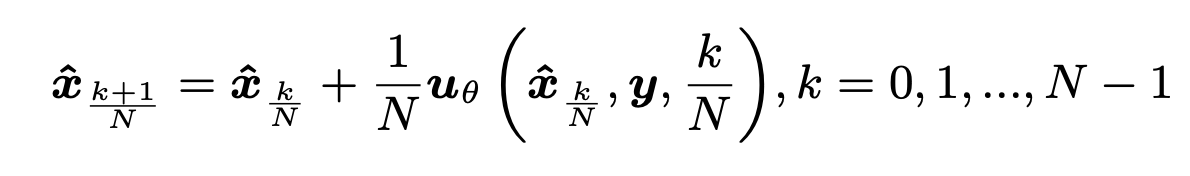 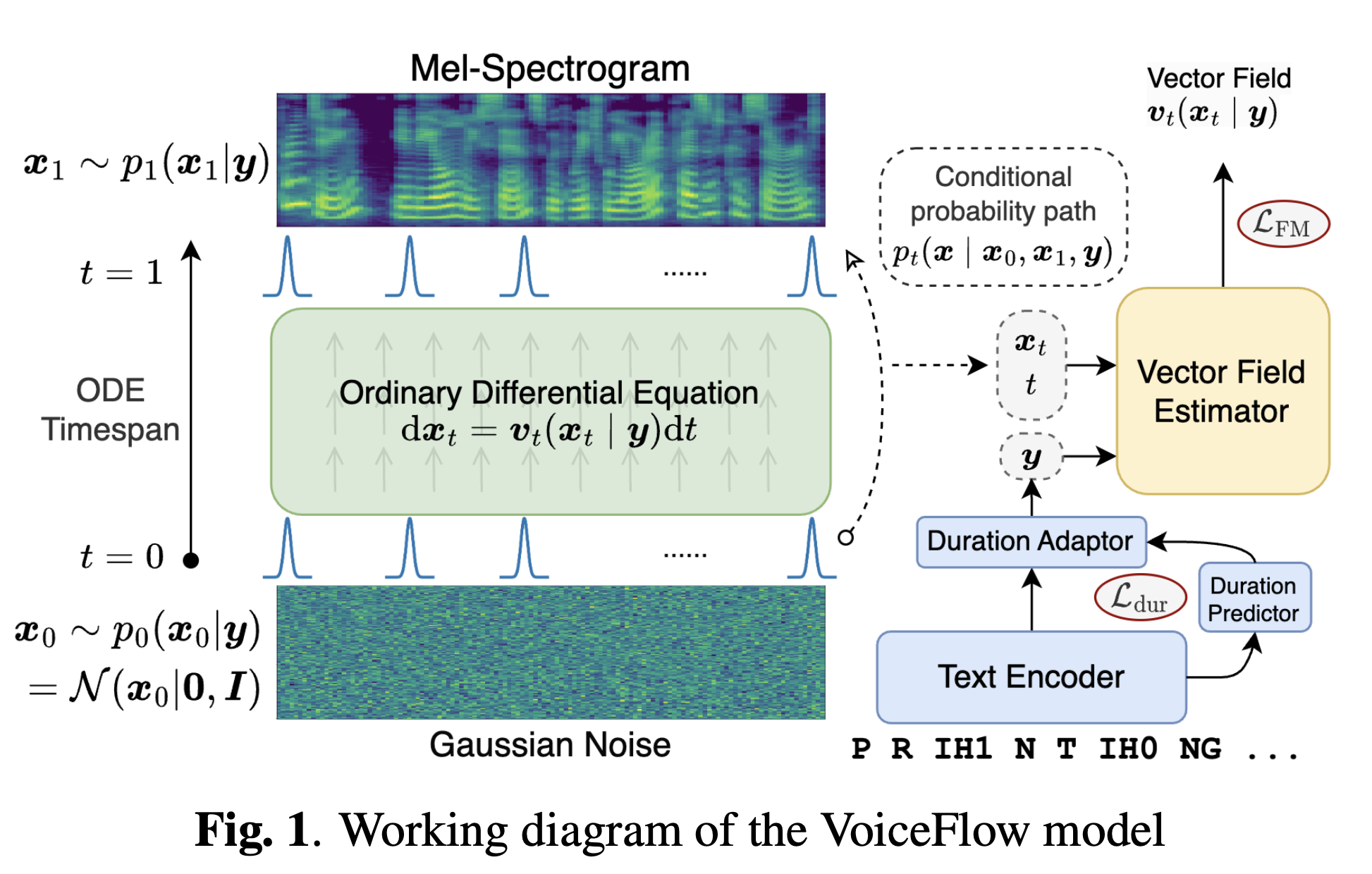 13
Contents
1
Flows and Diffusions
4
Conclusion
3
2
Experimental Results
VoiceFlow
14
Experimental Results
Trained both on LJSpeech (singler-speaker, high-quality, 24h) and LibriTTS (multi-speaker, varied quality, 585h).
HifiGAN vocoder.
Durations from Kaldi forced alignment, in 12.5ms frame shift.
Baseline: Diffusion-based GradTTS (identical model architecture and size).
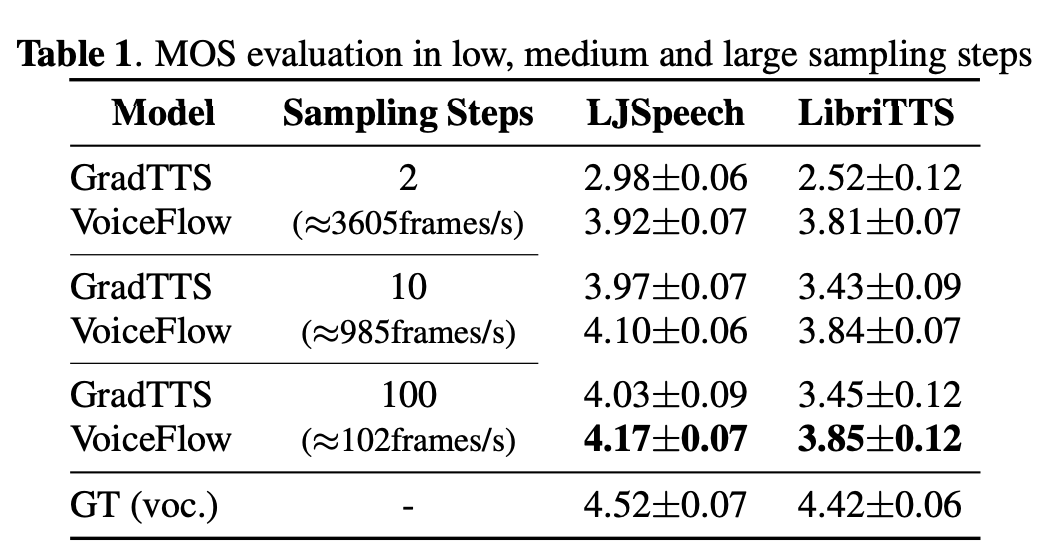 With few sampling steps, VoiceFlow outperforms GradTTS to a great margin.
With sufficient steps, VoiceFlow still outperforms GradTTS.
Regardless of steps, VoiceFlow has a decent performance.
15
Experimental Results
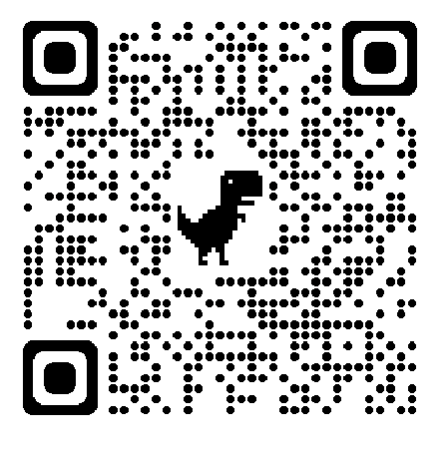 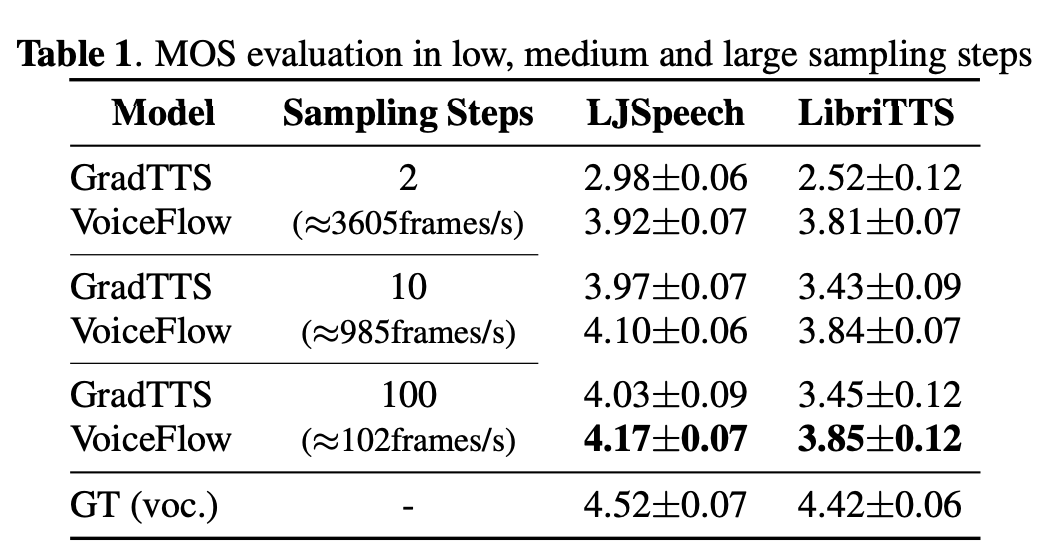 QR code to demo page
And recognized as one of the frequenters of the bogus law-stationers. His arrest led to that of others.
GradTTS (2 steps)
VoiceFlow (2 steps)
VoiceFlow (100 steps)
GT (voc.)
GradTTS (100 steps)
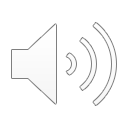 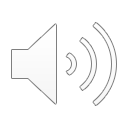 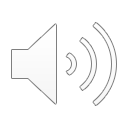 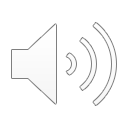 16
Experimental Results
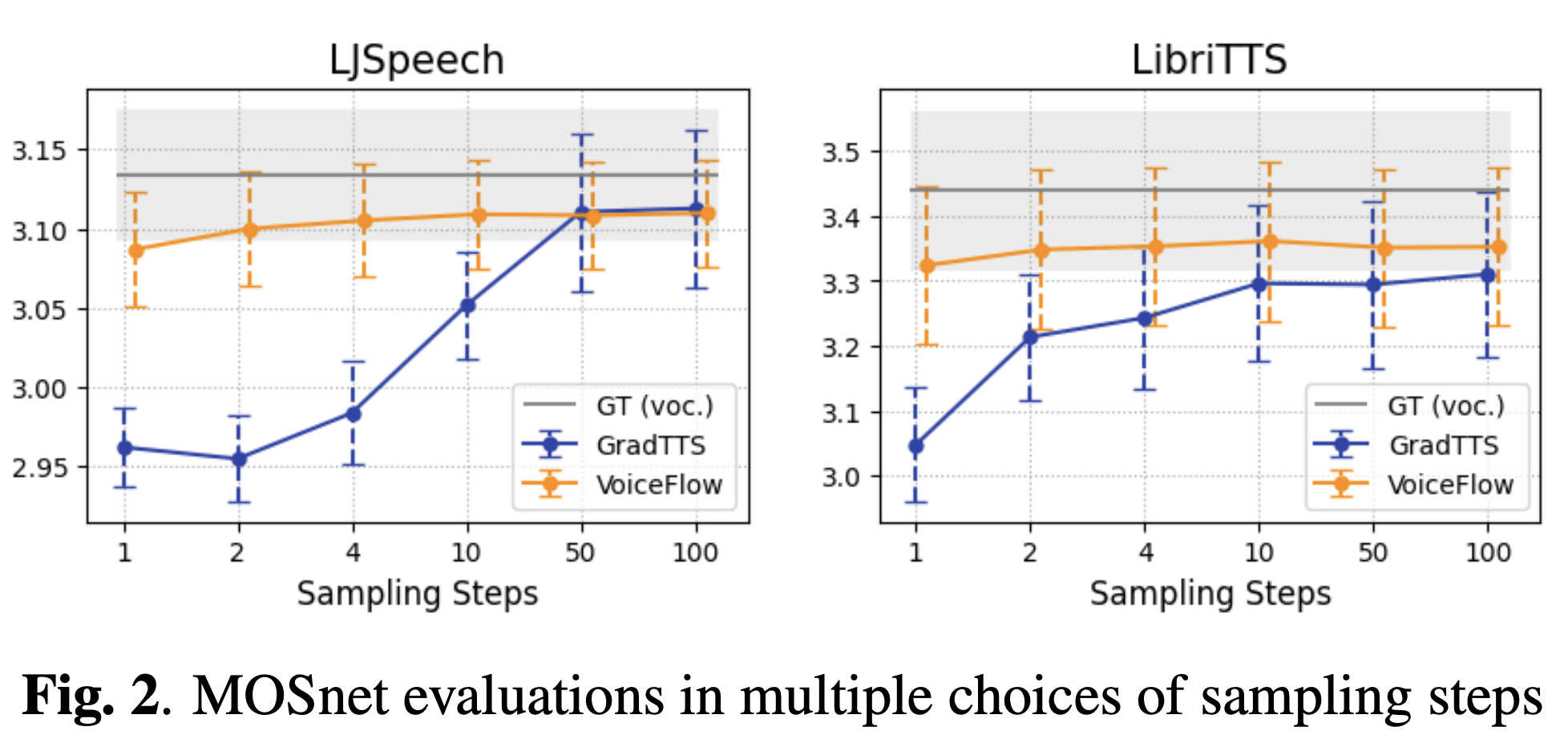 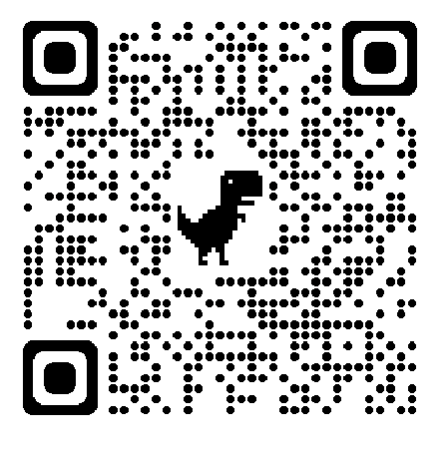 Objective MOSnet  and MCD evaluations on more choices of sampling steps.
QR code to demo page
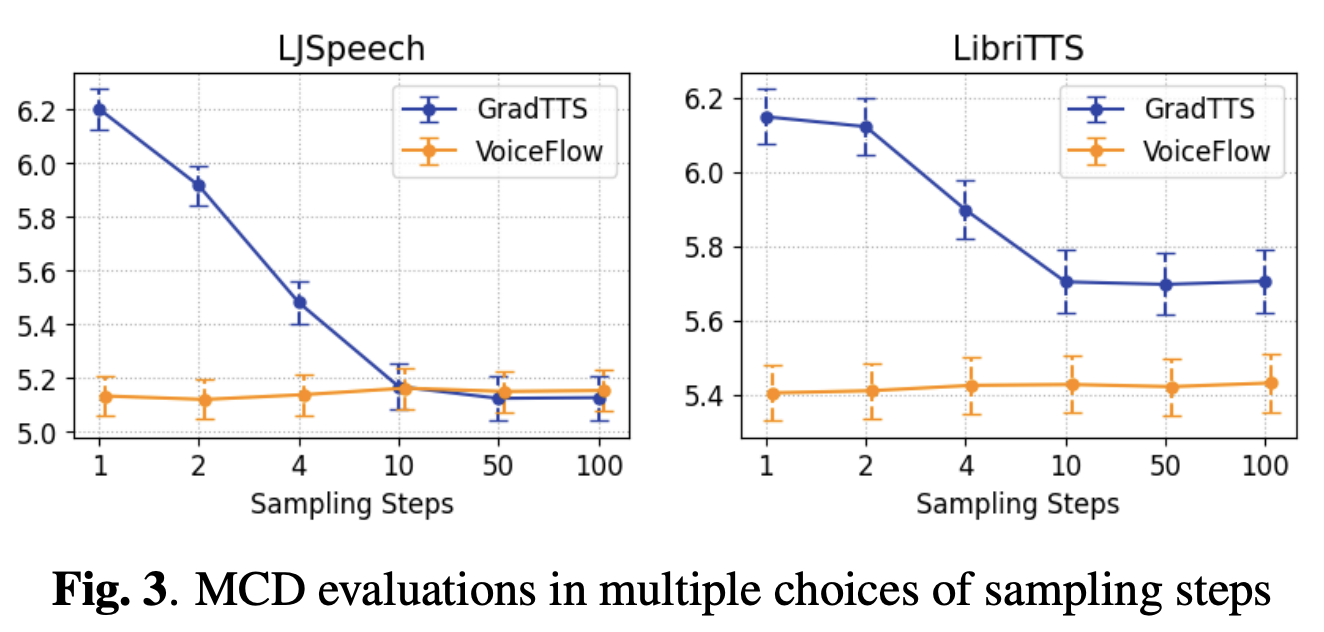 17
Experimental Results
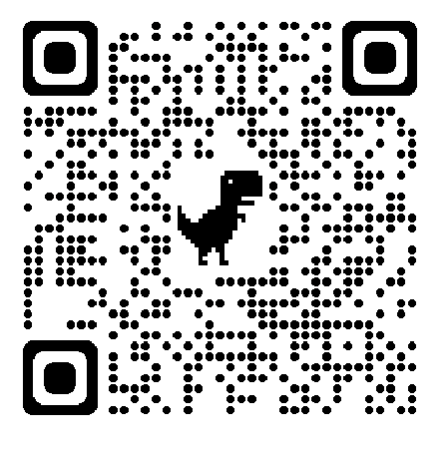 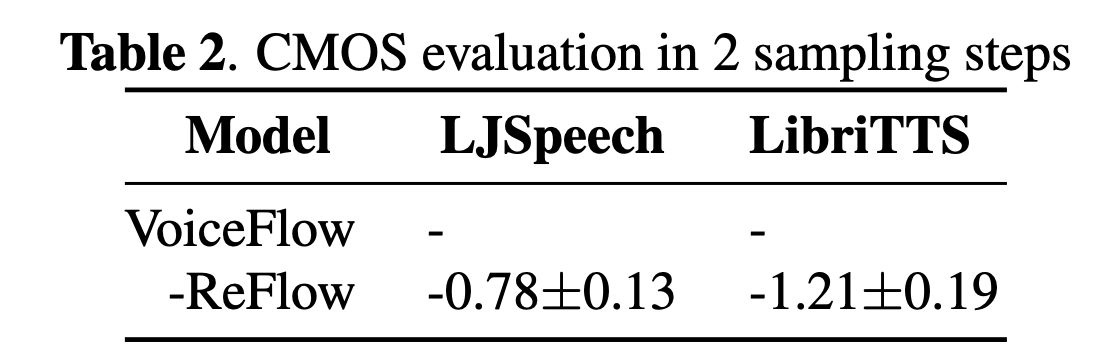 QR code to demo page
On occasion the Secret Service has been permitted to have an agent riding in the passenger compartment with the President.
VoiceFlow (No ReFlow, 2 steps)
VoiceFlow (2 steps)
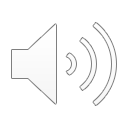 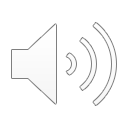 18
Experimental Results
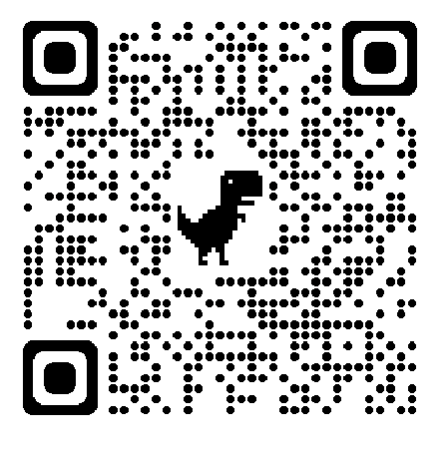 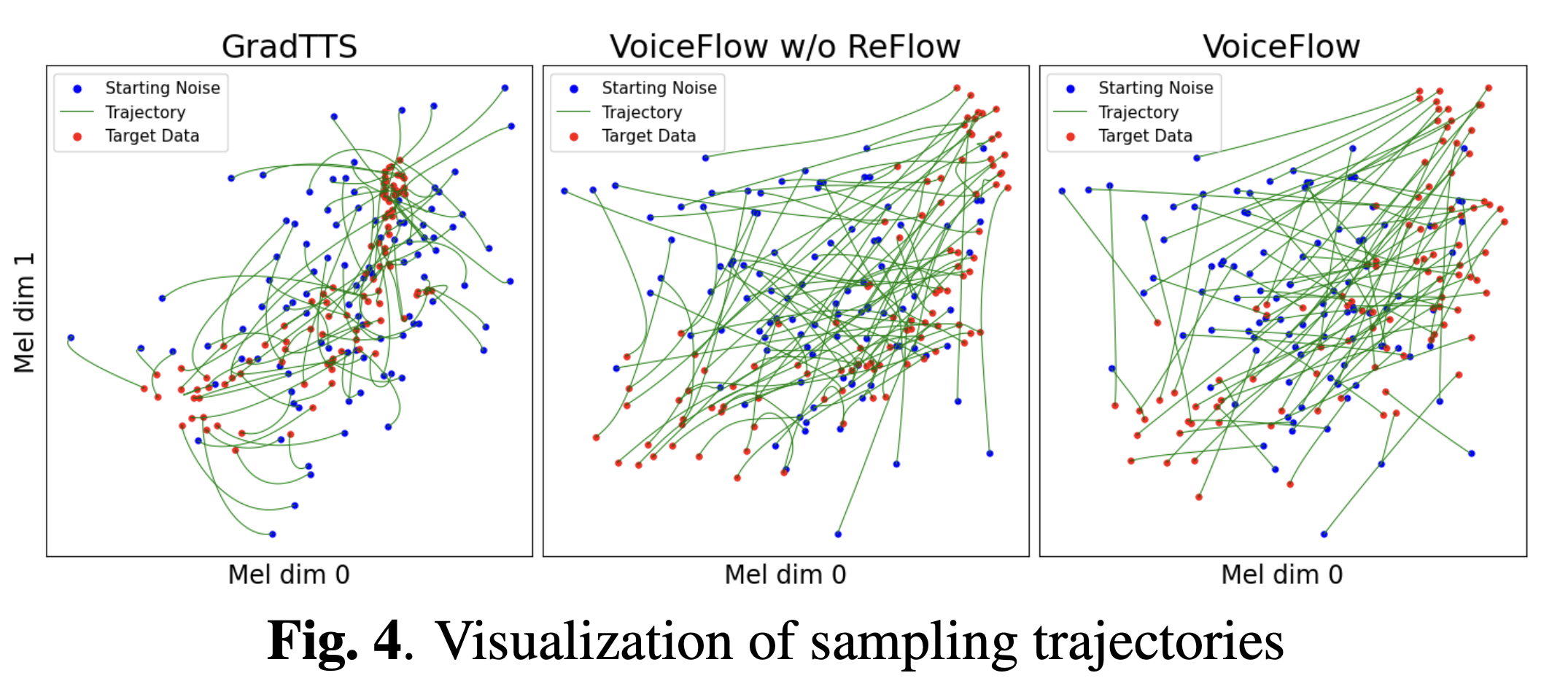 QR code to demo page
The flow rectification step effectively straighten the sampling trajectory!
19
Contents
1
Motivation
4
Conclusion
3
2
Experimental Results
Architecture of UniCATS
20
Conclusion
VoiceFlow leverages rectified flow matching.
The trajectory of sampling mel-spectrograms is highly straightforward. 
Improved sampling efficiency compared to diffusion-based models.
Outperforms GradTTS with identical model structure in various steps.
Rectified flow matching is thus a handy choice for TTS.
Code and samples are available.
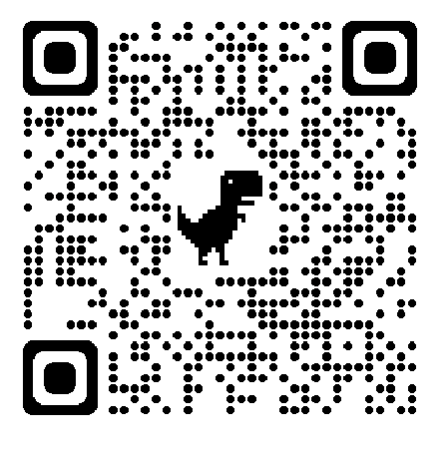 QR code to demo page
21
Some Easter Eggs
Some experimental functionalities in the code:
Voice conversion. Flow matching has the potential for voice conversion.
Likelihood estimation, with instantaneous change-of-variable and Skilling-Hutchinson trace estimator.
(Possibly) even more straight sampling trajectory, by optimal transport theories.
Alignment learning, similar to GlowTTS and RADTTS.
Exploration on the architecture, like ReFlow-TTS & DiffSpeech, Matcha-TTS, etc. 
Please leave us a star if you find something interesting!
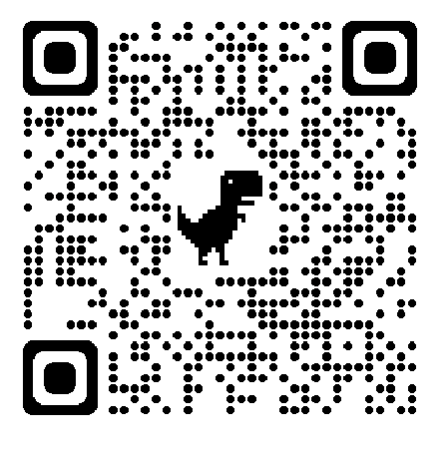 22
QR code to demo page
Thank You
23